www.Apushreview.com
American History: Chapter 10 Review Video
America’s Economic Revolution
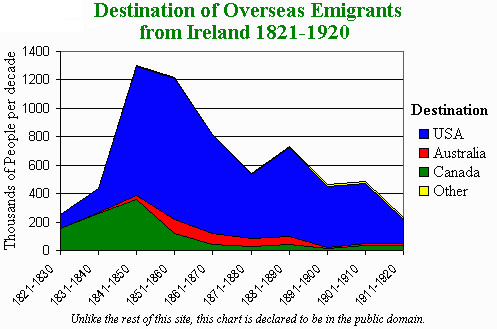 The Changing American Population
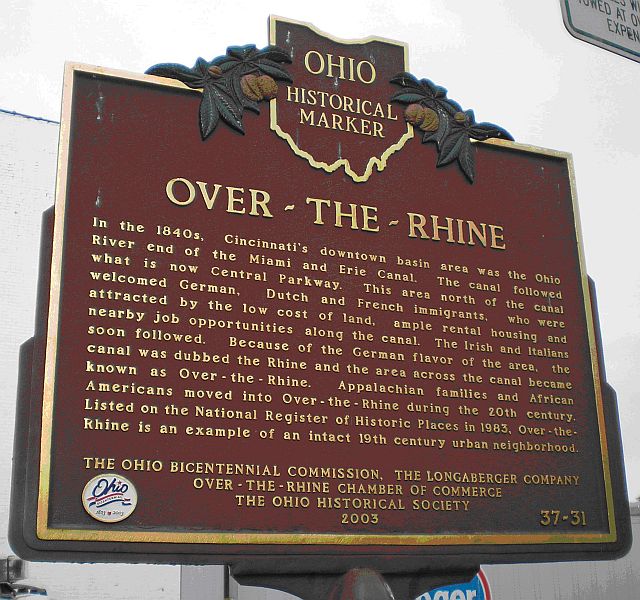 Between 1820 and 1840, the population drastically increased
Faster rate than Europe
Immigration: increased rapidly during and after 1830s
Most settled in urban areas of the Northeast
Highest numbers came from Germany and Ireland
Germans: 
Tended to move to the Northwest – farmers (Cincinnati!)
Irish:
Potato famine, move to cities
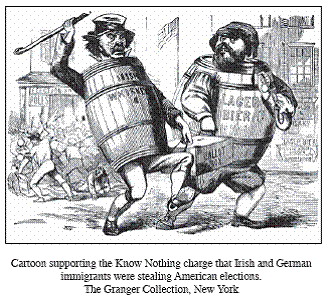 The Changing American Population Cont.
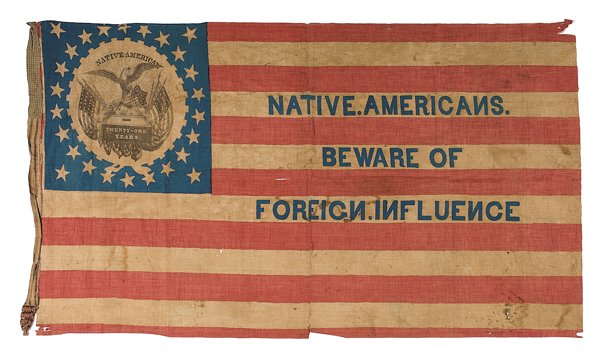 Nativism:
Distrust and dislike of foreigners; favoring “Native-born” Americans
Wanted to stop or slow the influx of immigrants
Reasons for Nativism:
Immigrants would work for lower wages
Belief that immigrants were destroying America and its culture
Fear of the Catholic Church and Pope
“Stealing” votes
Examples of Nativism:
Supreme Order of the Star-Spangled Banner (“Know-Nothings” or the American Party)
NINA
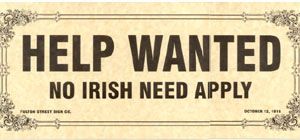 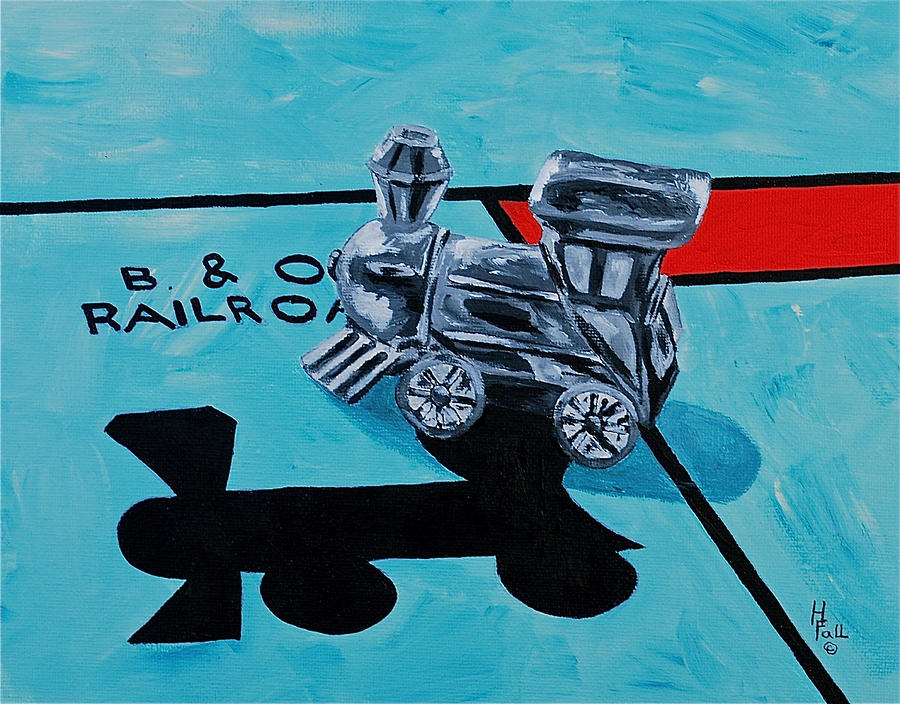 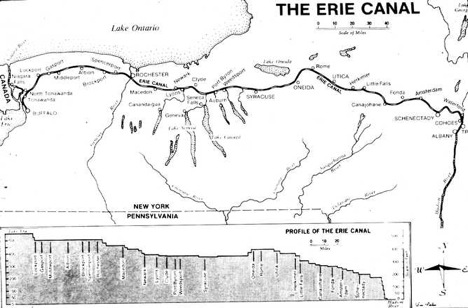 Transportation, Communications, And Technology
1820s saw an increase in canals
NY – Erie Canal: 363 miles, Albany to Buffalo
“Clinton’s Big Ditch”
Built by Irish “Paddies”
Gave NYC access to Chicago 
Canals also stimulated settlement in the Northwest
Railroads:
Baltimore and Ohio - 1830
Problems with early railroads?
Different gauges on tracks
Frequent accidents and erratic schedules
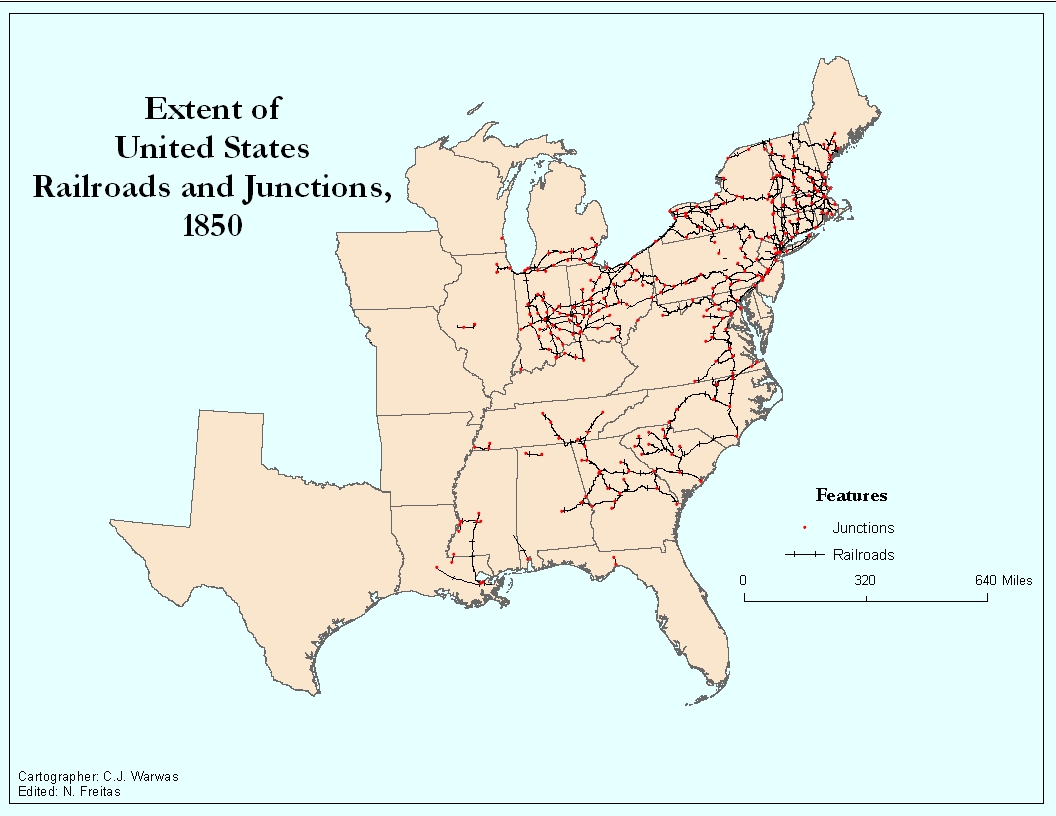 Transportation, Communications, And Technology Cont.
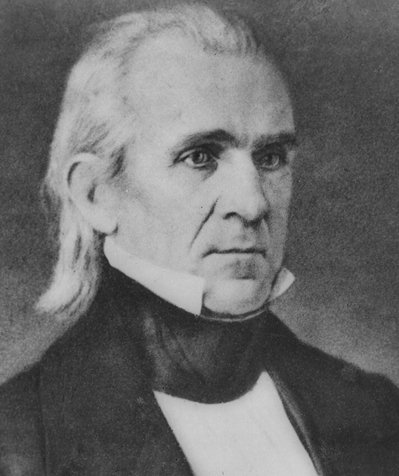 1850s saw a huge increase in railroad development
“Trunk Lines” – shorter lines consolidated into longer lines
Helped decrease importance of canals
Funding for railroads:
State, local and federal governments
State and local through $
Federal through land grants
Most railroads were located in the Northeast
Further disconnected the North and South
Morse Code:
James K. Polk’s nomination for the Democratic Party in 1844
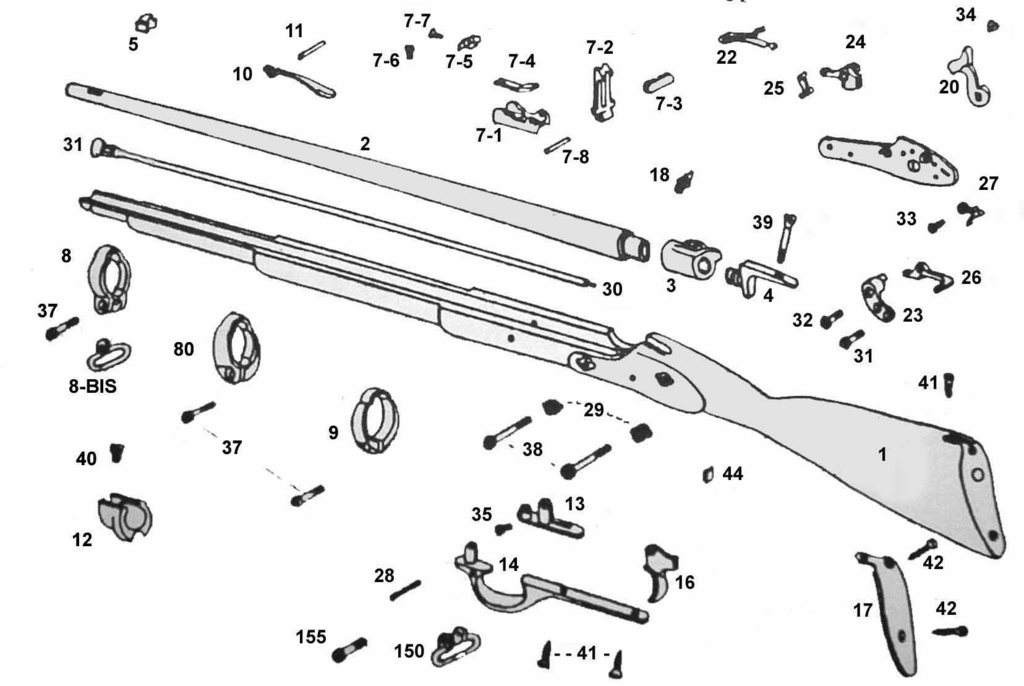 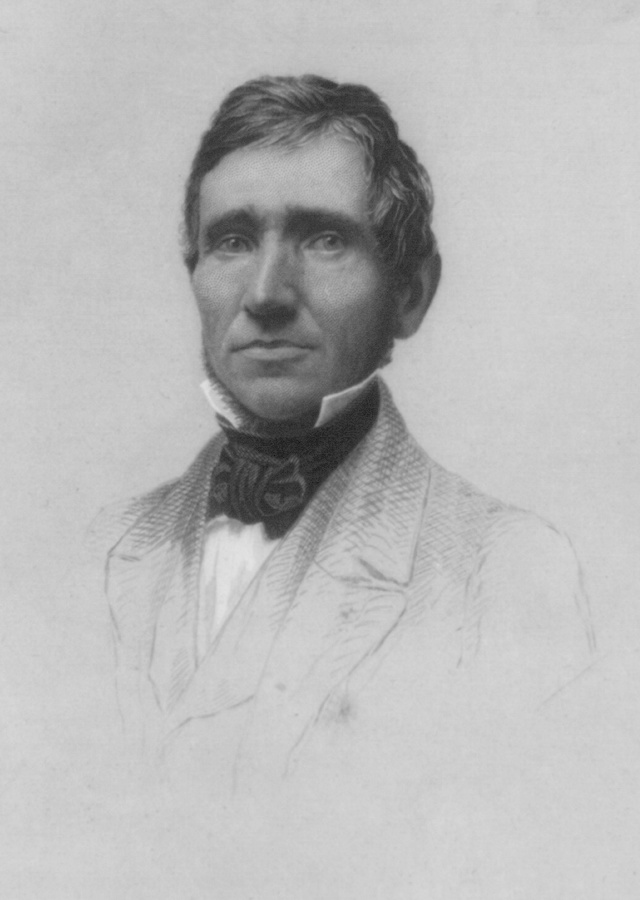 Commerce and Industry
Growth of corporations:
Increased in 1830s which made them possible by paying a fee
Limited Liability:
Stockholders would only lose value of stock if the corporation failed
Technological advances:
Interchangeable parts – Eli Whitney
Used for bicycles, sewing machines, typewriters, etc.
Charles Goodyear:
Rubber
Elias Howe and Isaac Singer:
Sewing machine
Use of coal:
Allowed factories to move away from water
Cities began to grow to mine coal (Pittsburgh)
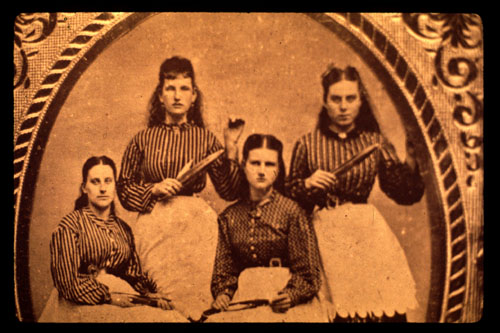 Men and Women at Work
Advancements in transportation allowed farmers to ship goods to all regions of the country
Leads to an increase in specialization of industry
“Lowell System”
Young, single women (farmers’ daughters) would work in a factory
Boardinghouses for workers, curfews, churches
High wages
Why did the “Lowell System” decline?
Panic of 1837 hurt wages
Increase in immigrants that worked for less
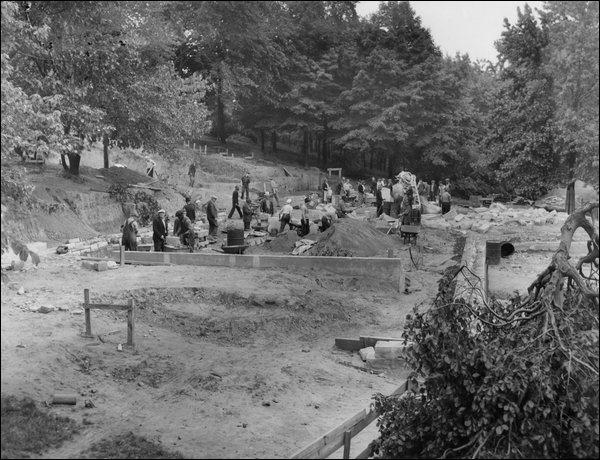 Men and Women at Work Cont.
Construction Gangs of immigrants helped build the infrastructure
Immigration helped lead to a decrease in working conditions
Many Americans were not concerned with conditions for immigrants
Early unions:
Skilled craftsmen unions
Common law viewed most early unions as “an illegal conspiracy”
Commonwealth v. Hunt (1842):
Massachusetts Supreme Court case that stated unions were legal
Other states soon agreed
Unions did not gain more power until the late 19th century
Men and Women at Work Cont.
Women were not included in unions
“Free Labor”
Northern workers viewed freedom as an absence of slavery
Northern workers disliked slavery for two reasons:
Lack of freedom
Took away jobs
Free African Americans had little freedom as well
Not considered legal citizens
Patterns of Industrial Society
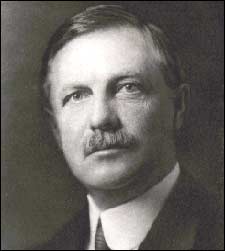 Economic growth not shared equally:
Slaves, Native Americans, unskilled workers were left out
Urban areas saw high poverty rates
Many were immigrants and often homeless
Free blacks in the North faced severe difficulties:
Could not:
Vote
Attend public schools
Use public services
Geographic Mobility:
“Safety-valve” theory – Frederick Jackson Turner:
In times of economic crisis, Americans could always move west to the frontier
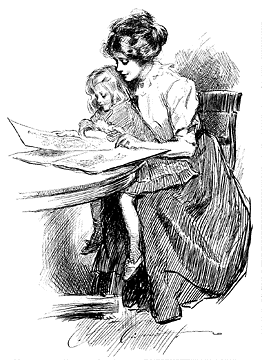 Patterns of Industrial Society Cont.
Men and women had increasingly different social roles
Women could almost never obtain a divorce
“Cult of Domesticity”:
Women and men had “separate spheres”
Women were encouraged to stay home and raise children and instill moral values
Single women did not have many occupational choices:
Teachers, nurses, and domestic servants
The Agricultural North
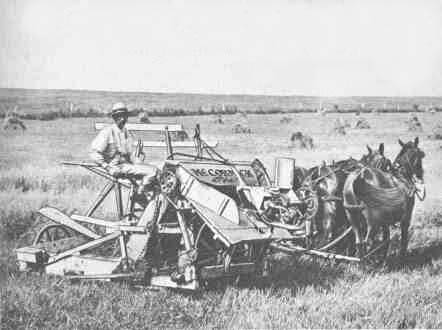 Old Northwest (OH, IL) specialized in meatpacking
Cincinnati! (Porkopolis)
Chicago 
Specialization in Agriculture:
West: Livestock and dairy
South: Cashcrops
North and Mid-Atlantic – wheat, fruits, and vegetables
Agricultural inventions:
John Deere: steel plow
Cyrus McCormick – mechanical reaper
Helped with harvesting wheat
Rural Life:
Church played a large role – brought the community together
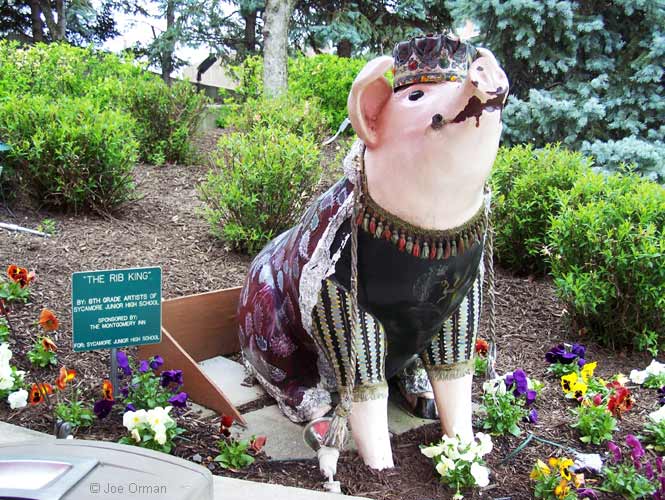 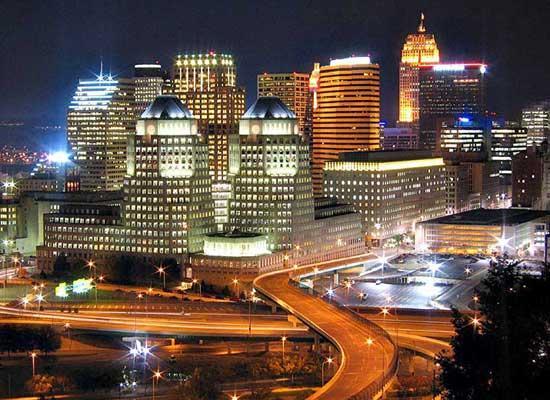 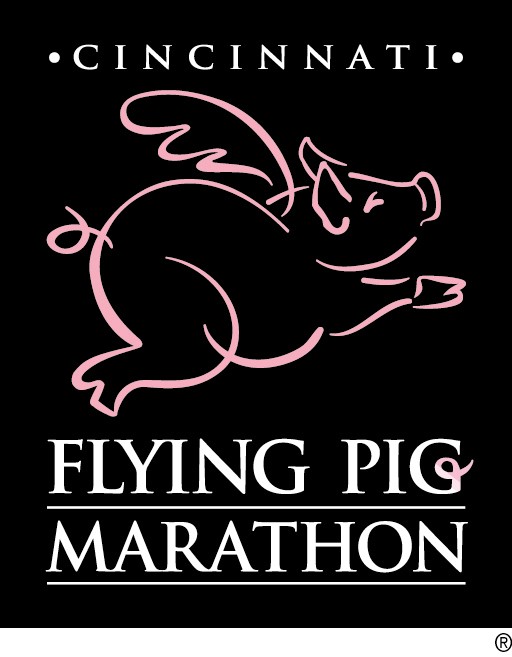 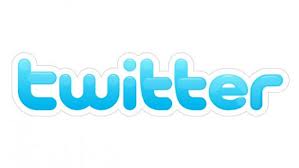 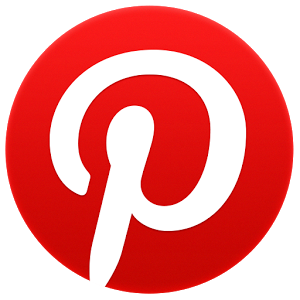 Thanks for watching!
Subscribe to my channel
Help spread the word
Questions? Comments? Ideas for videos?
Leave in comments
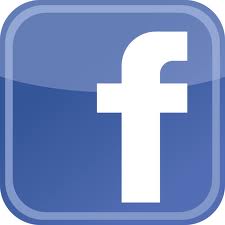 “Go Reds!”
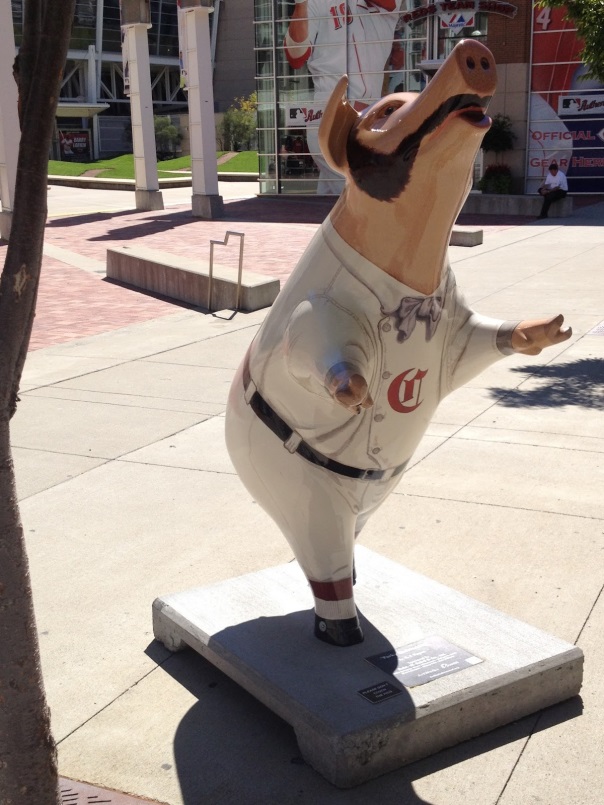 Subscribe
Down here!